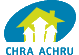 Aboriginal Caucus Day
End of Operating Agreements 
Aboriginal Perspective 
 

Speaker: Don McBain, OAHS
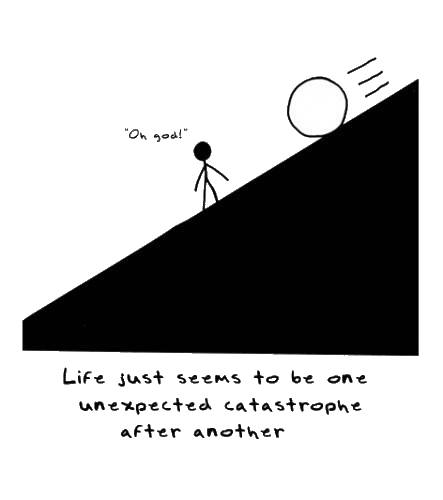 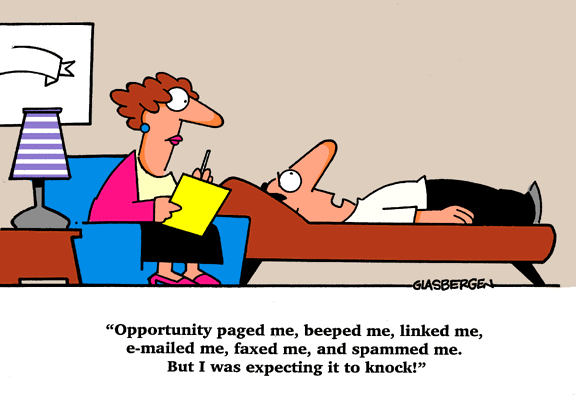 Catastrophe
OR
Opportunity…
The Facts:
Operating agreements and their funding, established by the SHA will start to expire in a material way in 2018.  From 2000 – 2013 (over 40% of the program life) less than 8% of operating agreements and funding will have expired.  Using an eight year cumulative period (25% of the program life) for expiries:
Starting in 2014, 41% of operating agreements and funding will expire.
Starting in 2018, total funding provided by the federal government will expire by 61%.
A 2006 report posited that up to half of all housing providers may not be viable after operating agreements expire.
This ratio should be at least equivalent in Community housing with the vast majority of targeted RGI projects showing an operating deficit.
Statistics:
Community housing is underserved as aboriginals represent over 4% of the population whilst aboriginal specific housing represents just over 1% of the population.  Given the age profile of Aboriginals, this disparity is likely to increase.
The Implications of this current state include:

The large number of Community housing providers combined with very disparate sizes of portfolios make it difficult to impossible to:
Provider quality living experiences with any consistency.
Perform any type of integrated long term planning.
Utilize integrated centralized information to better plan and manage issues such as waiting lists.
Operate with governments and other organizations with a unified voice.
Provide long term planning across the portfolio for financing, R&M, etc.
Have the necessary resources to manage complex financial, planning and social issues that face these providers.
Outcome Results
When operating agreements expire, formerly subsidized properties will likely revert from RGI to market rate rentals, resulting in increases of hundreds of dollars / month / family.  Likely outcomes include:
This will likely result in dislocation of the aboriginal families, as they will be forced move to different location, or, homelessness.
Housing providers may move RGI units to Market to offset the funding loss, reducing the number of RGI units available to the Community;
Housing providers may sell RGI units to generate operating funds to support the remaining RFI units, again reducing the number of available units.  
In 3 – 4 years, this will become a real and severe issue to aboriginal housing providers and their residents.
The benefit of the expiry of these agreements is that it then offers the housing providers additional flexibility to sell or refinance units, which is severely limited under the current agreement.
Will provide the opportunity to transition to a more client focused entrepreneurial business model through a business transformation process.
The FUTURE?
2015 Federal Budget – What is the Impact?

Building upon the prepayment flexibilities for co-operative and non-profit social housing providers announced in 2013, Economic Action Plan 2015 proposes to provide further support to social housing providers by eliminating the mortgage prepayment penalty on long-term, non-renewable loans held with Canada Mortgage and Housing Corporation. This initiative will enable eligible co-operative and non- profit social housing providers to access private sector loans with more favourable interest rates, significantly reducing their mortgage expenses.

Overall, the Government will spend more than $2.3 billion per year over the next four years to help ensure Canadians in need have access to affordable, sound and suitable housing. Of this amount, Canada Mortgage and Housing Corporation will invest $1.7 billion annually to support 570,000 households that depend on social housing support, both off and on reserve. In addition, about $170 million per year will be provided to First Nations to support the construction, rehabilitation, and renovation of affordable housing on reserves and to enhance the management of the housing stock through Canada Mortgage and Housing Corporation and Aboriginal Affairs and Northern Development Canada.